Recoding III:Introducing apply()
EPID 799C, Lecture 6
Wednesday, Sept. 19, 2018
Introducing the Apply() Family
Functions in base R to manipulate slices of data from matrices, arrays, lists, and dataframes in a repetitive way without explicit use of loop constructs.

Also known as “functional functions” (functions taking a function as an argument).

Typically require very few lines of code.

Family members:
apply()	lapply()
sapply()	vapply()
mapply()	rapply()
tapply()	eapply()
Q: How can I use a loop to […insert task here…]?
A: Don’t. Use one of the apply functions.
https://nsaunders.wordpress.com/2010/08/20/a-brief-introduction-to-apply-in-r/
2
Motivation 1 from Last Week’s Lecture
#Need to recode 99’s as R’s missing value NA
births$mdif[births$mdif==99] <- NA
births$wksgest[births$wksgest==99] <- NA
births$mage[births$mage==99] <- NA 
births$totpreg[births$totpreg==99] <- NA 
births$visits[births$visits==99] <- NA 

# …and so on…
3
Motivation 1 from Last Week’s Lecture
#Need to recode 99’s as R’s missing value NA
births$mdif[births$mdif==99] <- NA
births$wksgest[births$wksgest==99] <- NA
births$mage[births$mage==99] <- NA 
births$totpreg[births$totpreg==99] <- NA 
births$visits[births$visits==99] <- NA 

# …and so on…
This is repetitive and error-prone!!
4
Motivation 2 from Last Week’s Lecture
#Need min, max, mean, standard deviation, and interquartile range for all continuous variables
min(births$mage, na.rm = T)
max(births$mage, na.rm = T)
mean(births$mage, na.rm = T)
sd(births$mage, na.rm = T) 
IQR(births$mage, na.rm = T)

# …and now repeat for a bunch of other variables…
5
Motivation 2 from Last Week’s Lecture
#Need min, max, mean, standard deviation, and interquartile range for all continuous variables
min(births$mage, na.rm = T)
max(births$mage, na.rm = T)
mean(births$mage, na.rm = T)
sd(births$mage, na.rm = T) 
IQR(births$mage, na.rm = T)

# …and now repeat for a bunch of other variables…
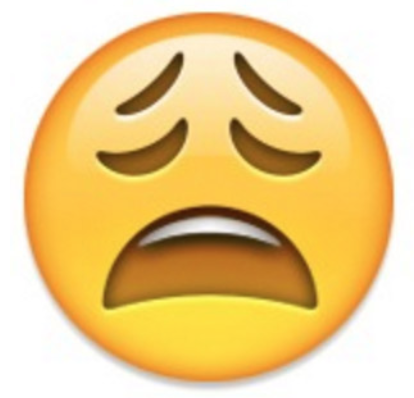 6
General Idea
“For each of these things…	
	(columns or rows in a dataframe, elements of a vector, etc.)
…do this…
	(apply a function)
…put it together…
	(compile the results of applying that function to each thing)
…and give me the results.”
	(create a new object or print results to the console)
7
apply()
Syntax: apply(X= , MARGIN= , FUN=, …)

X = the matrix you want to perform a function on

MARGIN = defines how the function is applied (1 for rows, 2 for columns)
MARGIN=1 applies the function on each observation (row) at a time.
MARGIN=2 applies the function on each variable (column) at a time.

FUN = any R function you want to apply
Could be built-in or user-defined
8
apply() example
apply(X = births[,c("mage","wksgest","totpreg","visits")], 
	MARGIN = 2, 
	FUN = mean, na.rm=T)

#Mean of non-missing values for each variable
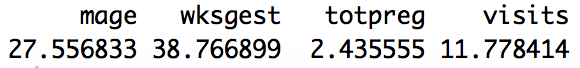 9
lapply()
Applies a function to each element of a list or vector, returning a list

X = a list or vector

FUN = R function to be applied

No longer need margin since function is applied to each element of the list
10
apply() vs. lapply()
a <- apply(X = births[,c("mage","wksgest","totpreg","visits")], 
	MARGIN = 2, 
	FUN = mean, na.rm=T)


l <- lapply(X = births[,c("mage","wksgest","totpreg","visits")], 
	FUN = mean, na.rm=T)
What’s the difference between the R objects we created, a and l?
11
lapply() for one of our motivating examples
lapply(X = births[,c("mage","wksgest","totpreg","visits")], 
      FUN = function(x) rbind(min = min(x, na.rm=T), 
                              max = max(x, na.rm=T), 
                              mean = mean(x, na.rm=T), 
                              sd = sd(x, na.rm=T), 
                              iqr = IQR(x, na.rm=T)))
12
lapply() for one of our motivating examples
lapply(X = births[,c("mage","wksgest","totpreg","visits")], 
      FUN = function(x) rbind(min = min(x, na.rm=T), 
                              max = max(x, na.rm=T), 
                              mean = mean(x, na.rm=T), 
                              sd = sd(x, na.rm=T), 
                              iqr = IQR(x, na.rm=T)))
This is an anonymous function.
13
lapply() for one of our motivating examples
lapply(X = births[,c("mage","wksgest","totpreg","visits")], 
      FUN = function(x) rbind(min = min(x, na.rm=T), 
                              max = max(x, na.rm=T), 
                              mean = mean(x, na.rm=T), 
                              sd = sd(x, na.rm=T), 
                              iqr = IQR(x, na.rm=T)))
This is an anonymous function.
Alternatively, we could have created it outside of apply() and named it in our environment.
my_key_stats <- function(x) { 
rbind(min = min(x, na.rm=T), 
      max = max(x, na.rm=T), 
      mean = mean(x, na.rm=T), 
      sd = sd(x, na.rm=T), 
      iqr = IQR(x, na.rm=T))
}
Then, in apply() we would specify FUN = my_key_stats.
14
lapply() for one of our motivating examples
#Create R object with output
my_summary <-
lapply(X = births[,c("mage","wksgest","totpreg","visits")], 
      FUN = function(x) rbind(min = min(x, na.rm=T), 
                              max = max(x, na.rm=T), 
                              mean = mean(x, na.rm=T), 
                              sd = sd(x, na.rm=T), 
                              iqr = IQR(x, na.rm=T)))
15
lapply() for one of our motivating examples
#Create R object with output
my_summary <-
lapply(X = births[,c("mage","wksgest","totpreg","visits")], 
      FUN = function(x) rbind(min = min(x, na.rm=T), 
                              max = max(x, na.rm=T), 
                              mean = mean(x, na.rm=T), 
                              sd = sd(x, na.rm=T), 
                              iqr = IQR(x, na.rm=T)))
data.frame(my_summary) #outputs a dataframe instead of a list
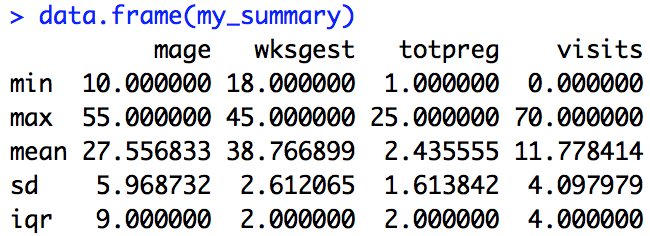 16
sapply()
Very similar to lapply, but tries to simplify output to a vector or matrix

X = list or vector

FUN = R function to be applied

No margin specified
17
sapply() vs. lapply()
lapply(births, mean, na.rm=T)

sapply(births, mean, na.rm=T)
What’s the difference in output?
18
sapply() for the other motivating example
#Our missing data function
fix_missing <- function(x) {
  x[x == 99] <- NA
  x
}

#Variables with missing data coded as 99
vars_to_fix <-births[,c("mage","wksgest","totpreg","visits")]

#Recoding each variable with our function
vars_fixed <- sapply(X = vars_to_fix, FUN = fix_missing)
19
tapply()
Run a function by group (i.e., levels of a factor variable).

Syntax is similar, but now includes INDEX= to specify the grouping variable.

Simple example:
tapply(X = births$visits, INDEX = births$pnc5_f, FUN = quantile, na.rm=T)
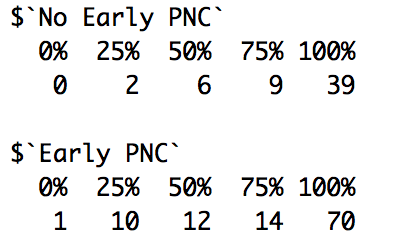 20
Final Thoughts
The best way to prepare for apply()… is to dive into examples!

Oftentimes, it takes writing out repetitive/inefficient/error-prone code to realize that an apply() function could have saved the day.

Developing intuition for apply() takes practice… which we’ll continue throughout this semester.
21